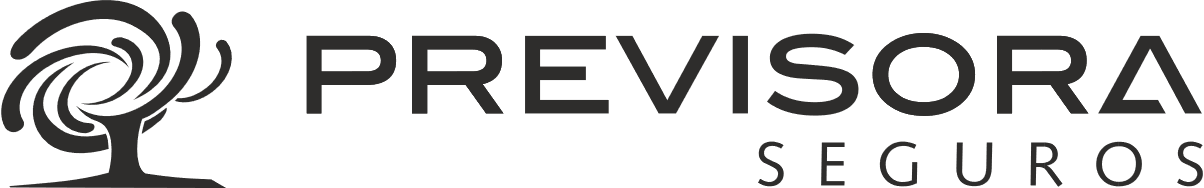 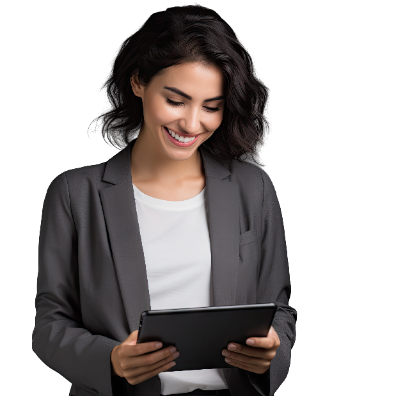 COLABORACIÓN
e Innovación
Casa Matriz
Febrero, 2024.
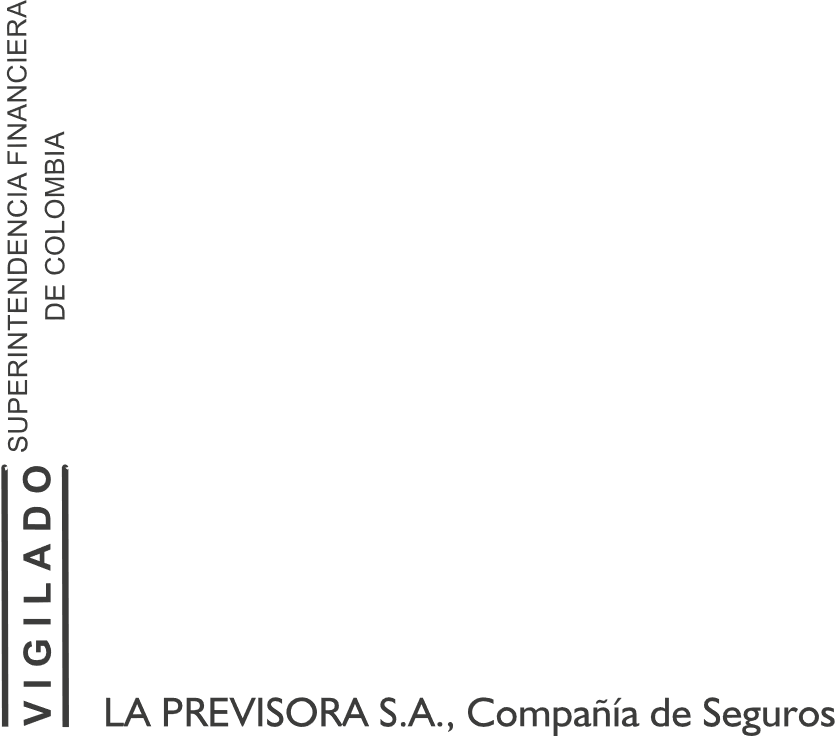 Un futuro seguro, es tu mejor presente.
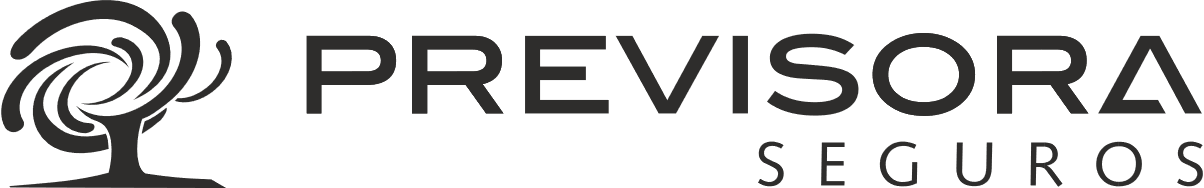 Contenido
Disponer canal electrónico
Convocatoria
Reto
Propuestas elegidas
Plan de trabajo
Prototipos
Gerencia de Innovación y Procesos
2
PLAN DE TRABAJO
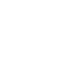 Participación ciudadana desde la Innovación Abierta
Gerencia de Innovación y Procesos
3
Un futuro seguro, es tu mejor presente.
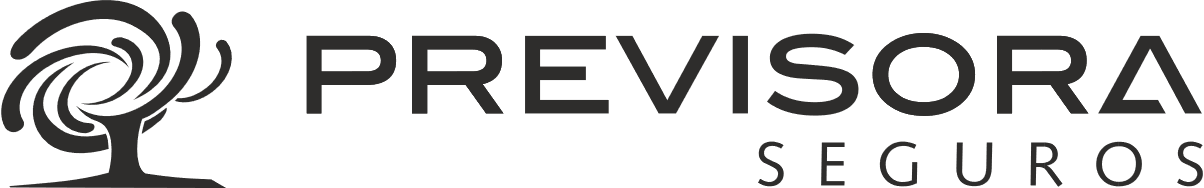 PLAN DE TRABAJO
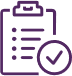 Colaboración e innovación abierta
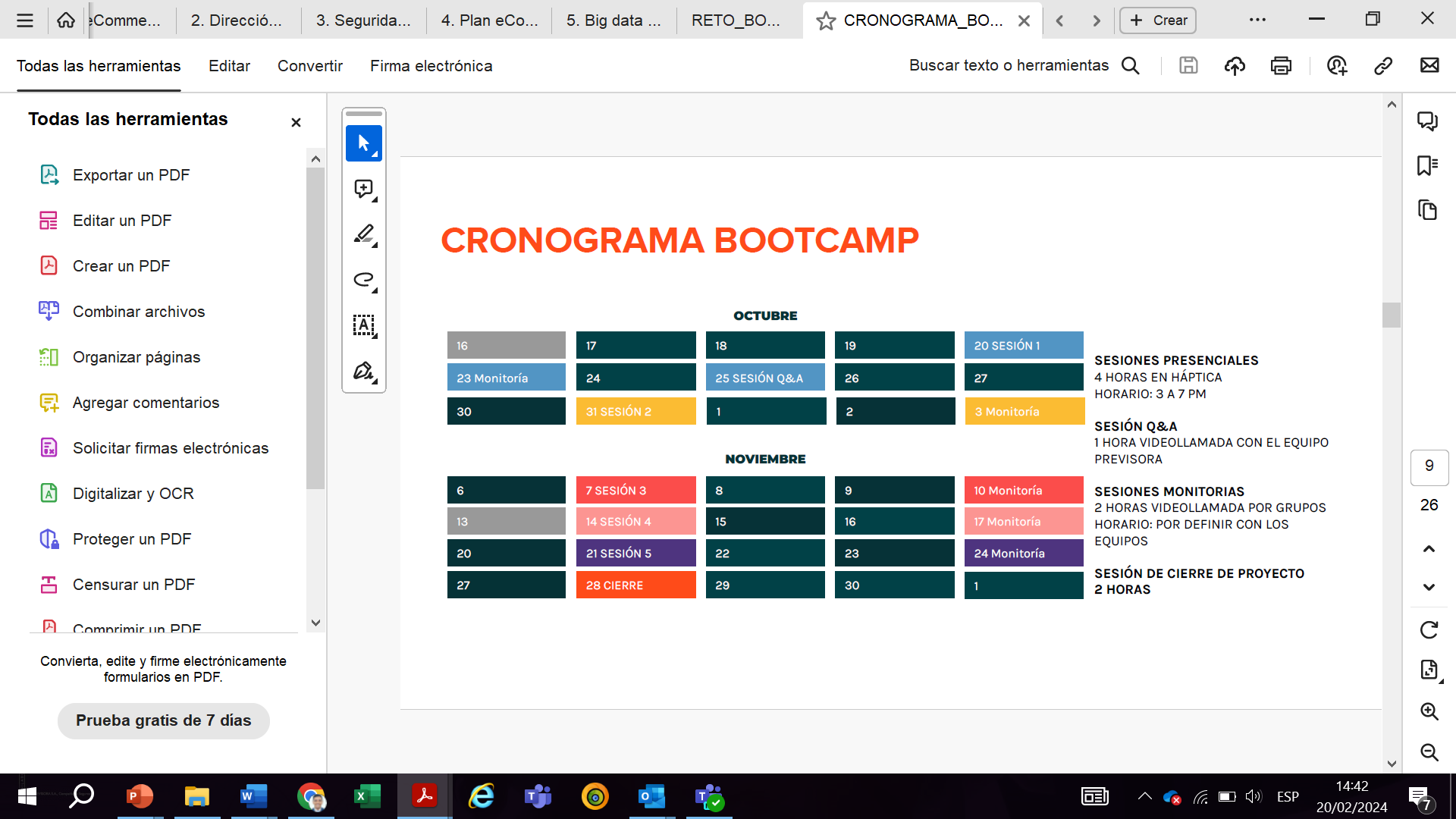 Gerencia de Innovación y Procesos
4